Integrated layouts meeting
Introduction
11th of February 2015 – Heidelberg
1
outline
Morning
Layouts
Conclusions
Afternoon
Other aspects
2
11th of February 2015 – Heidelberg
CONCLUSIONS
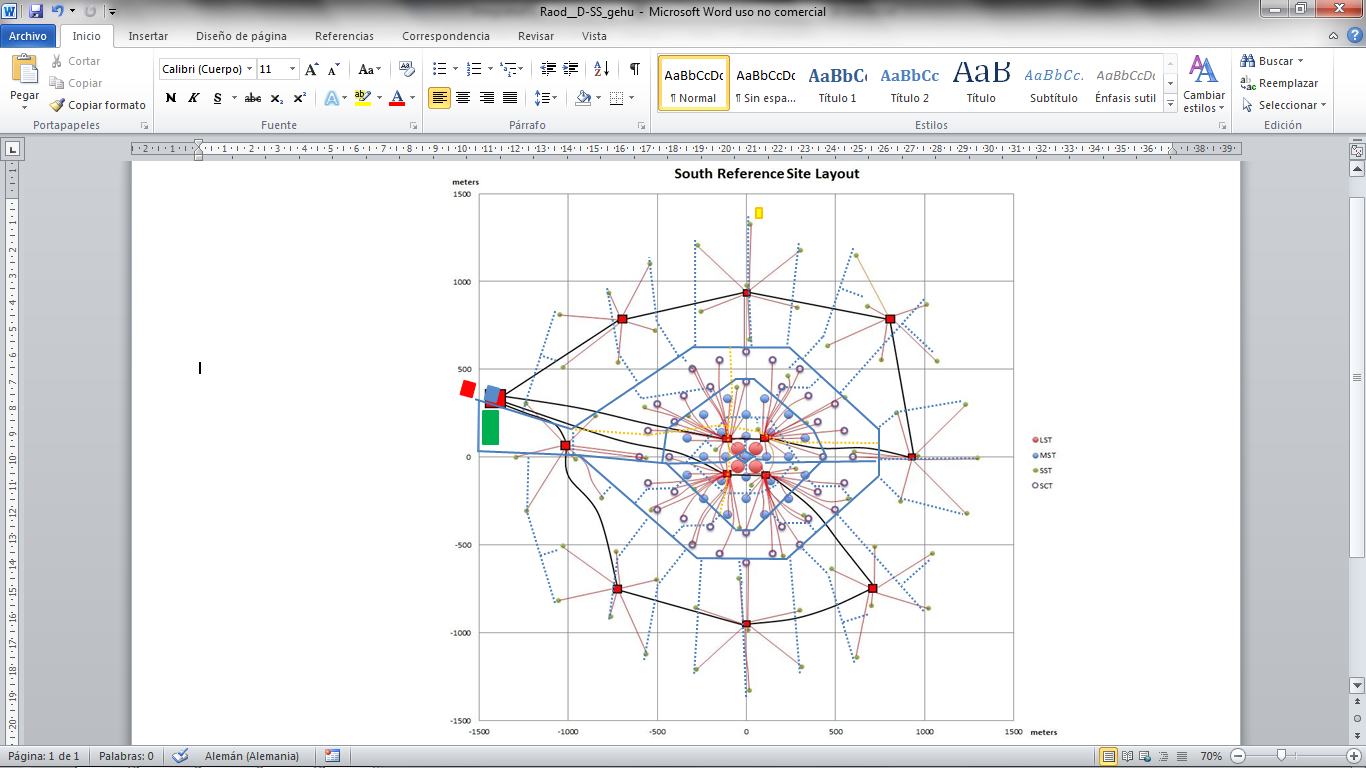 3
11th of February 2015 – Heidelberg